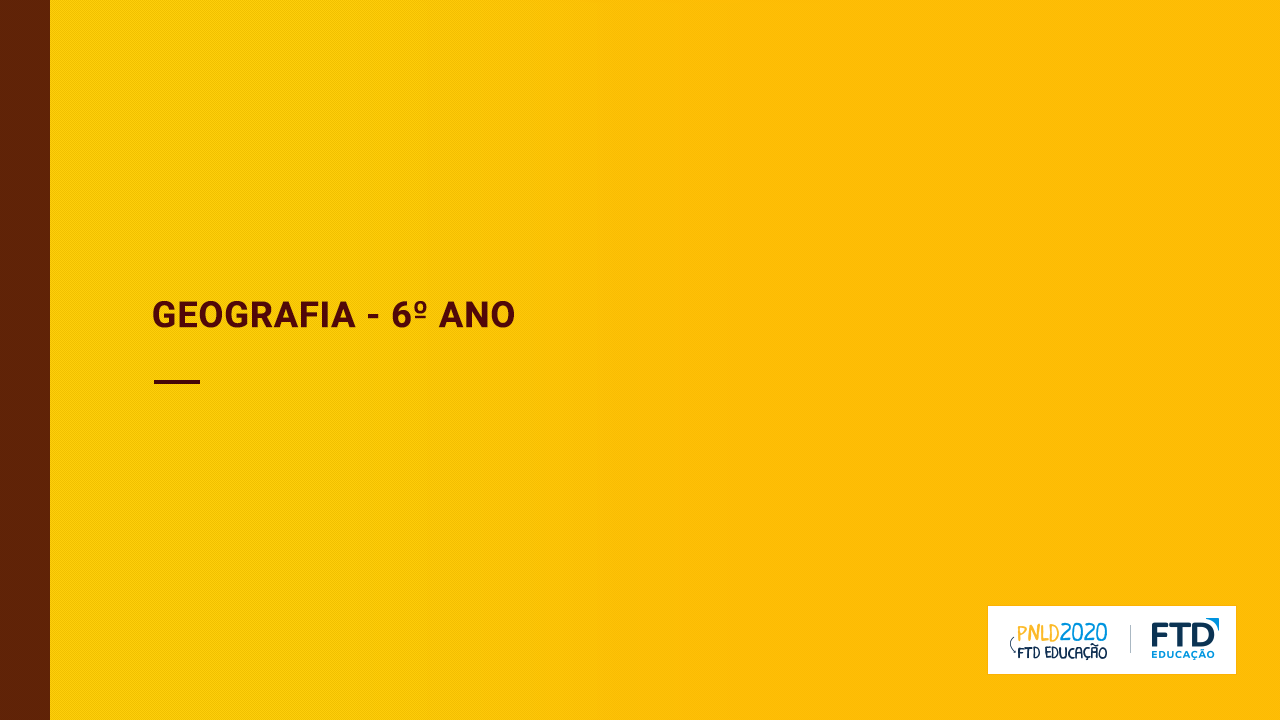 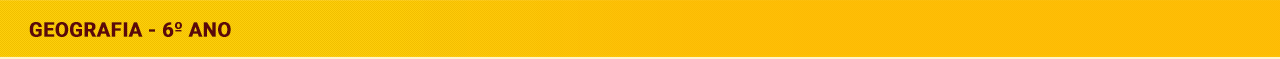 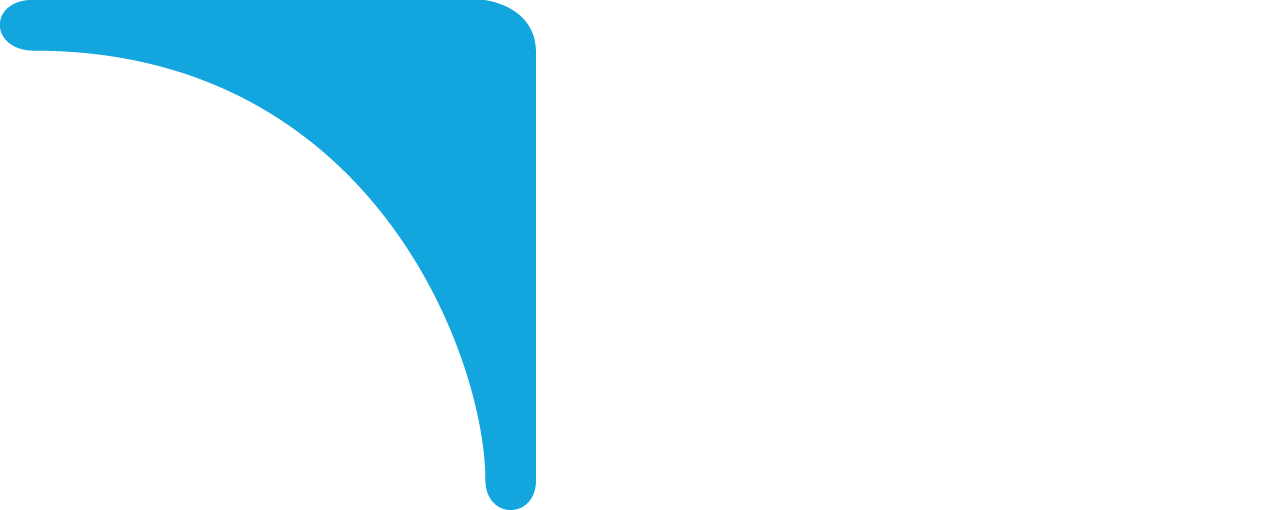 Água
2
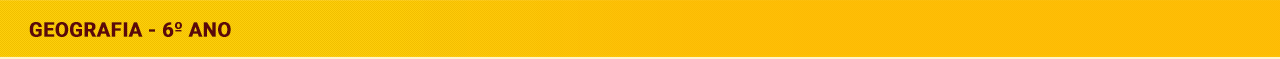 Água doce e água salgada
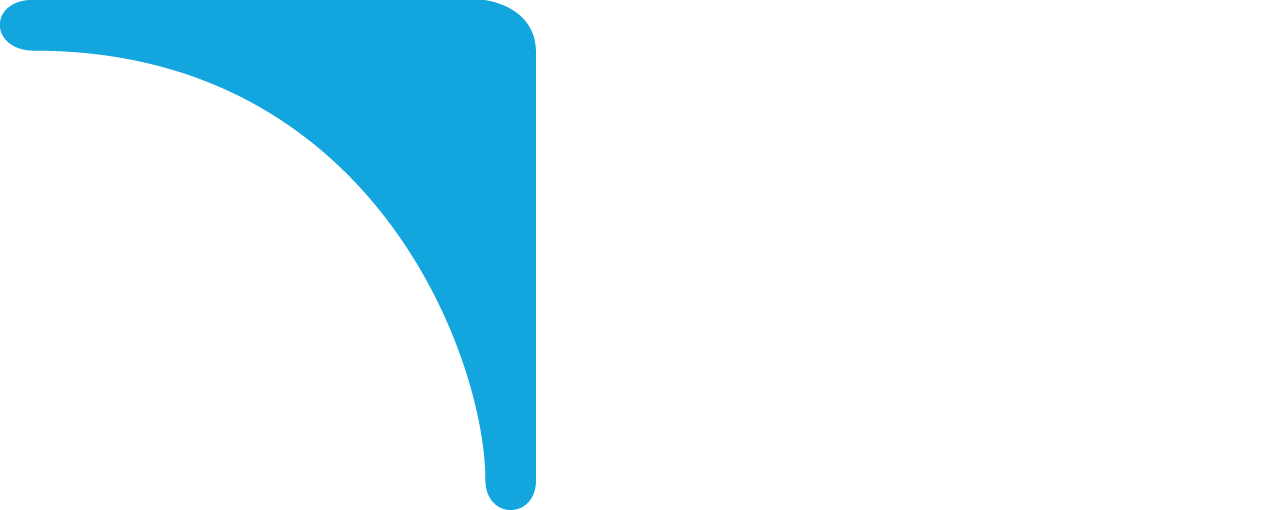 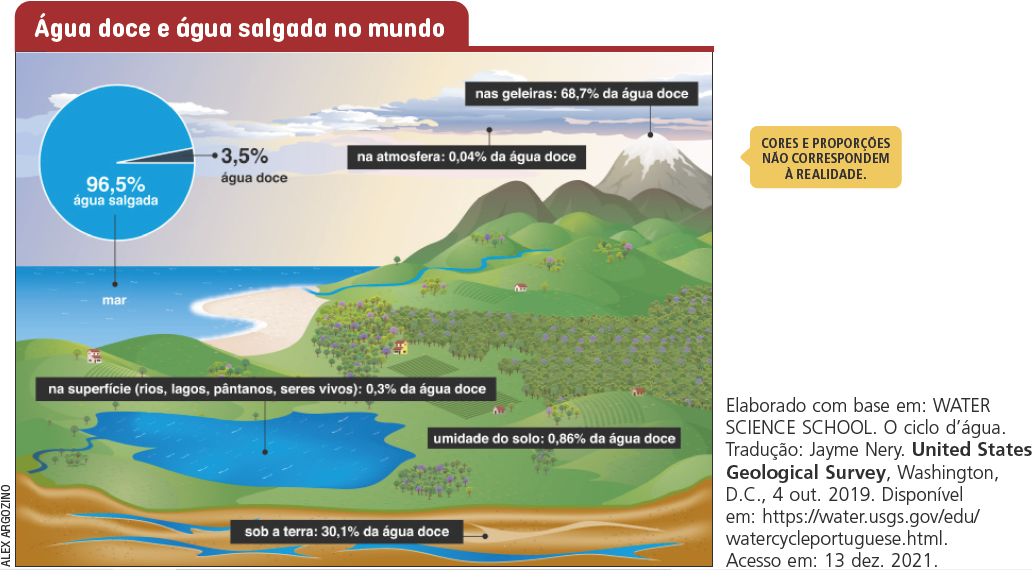 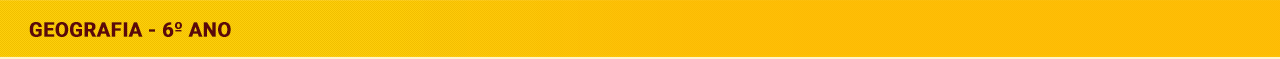 Ciclo da hidrológico
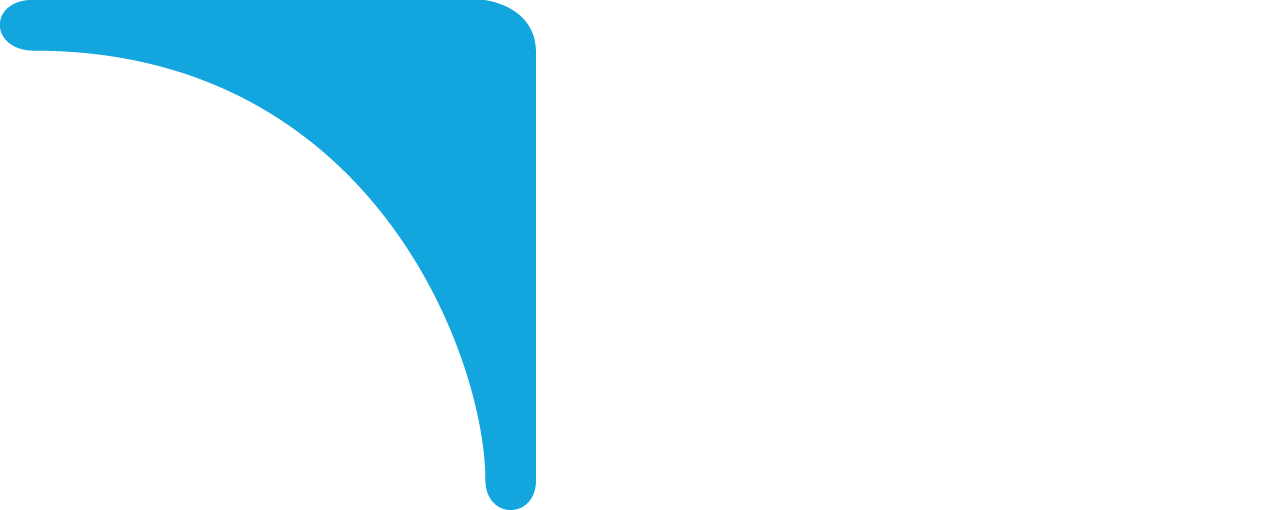 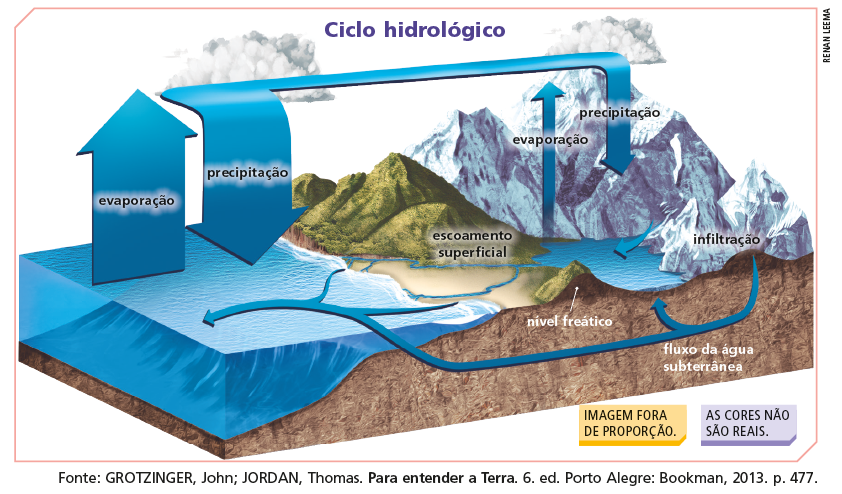 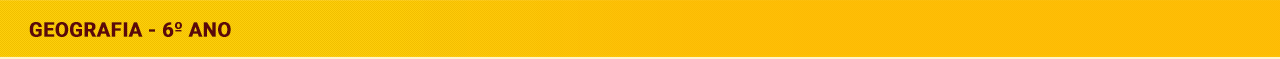 Mares e oceanos
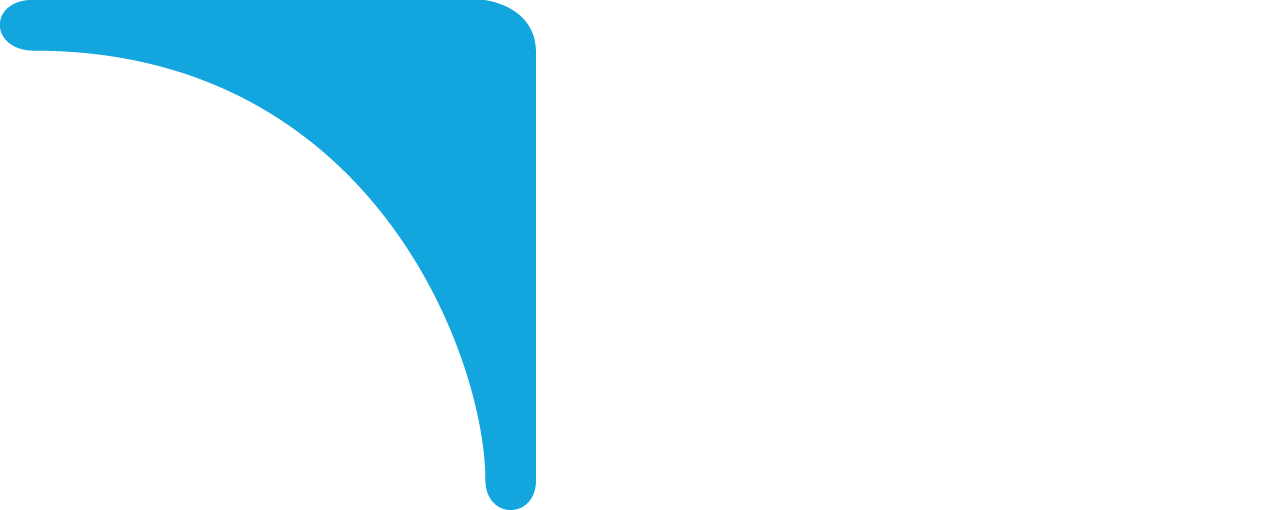 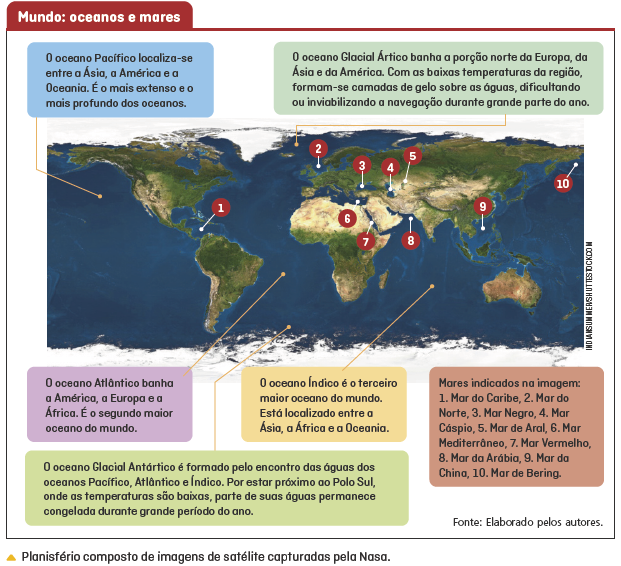 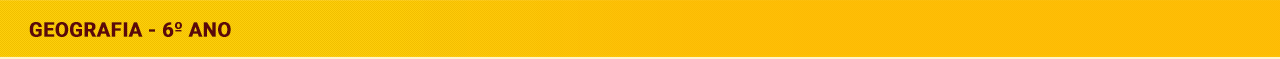 Rios e bacias hidrográficas
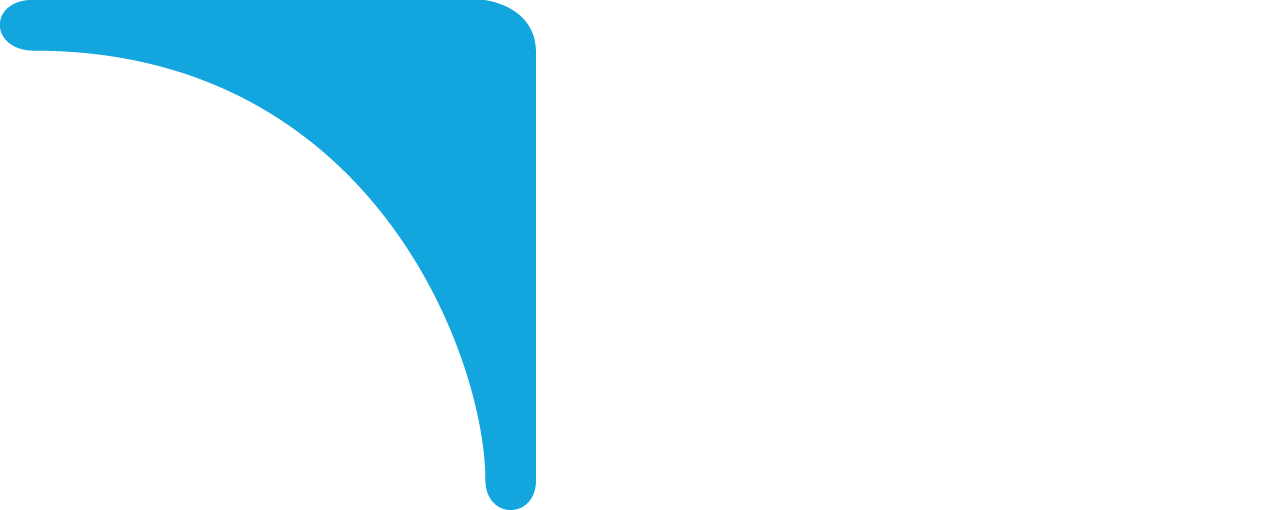 Rios são cursos-d'água que se formam a partir do derretimento das geleiras ou da água das chuvas que vão penetrando pelo solo até formar estoques de água subterrânea. Nos locais onde essa água emerge para a superfície, geralmente nas partes mais altas do relevo, formam-se as nascentes dos rios.
Todos os rios fazem parte de uma bacia hidrográfica, área constituída por um rio principal e seus afluentes, as formas de relevo, a vegetação, as rochas e os solos, além dos diferentes tipos de ocupação humana. Geralmente a bacia hidrográfica recebe o nome do rio principal que dela faz parte.
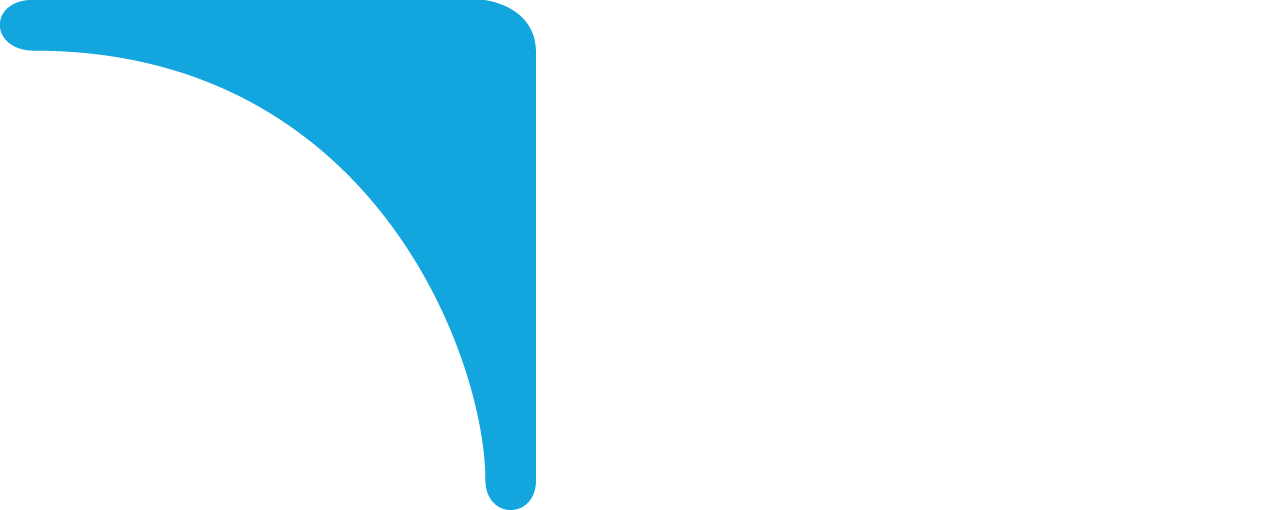 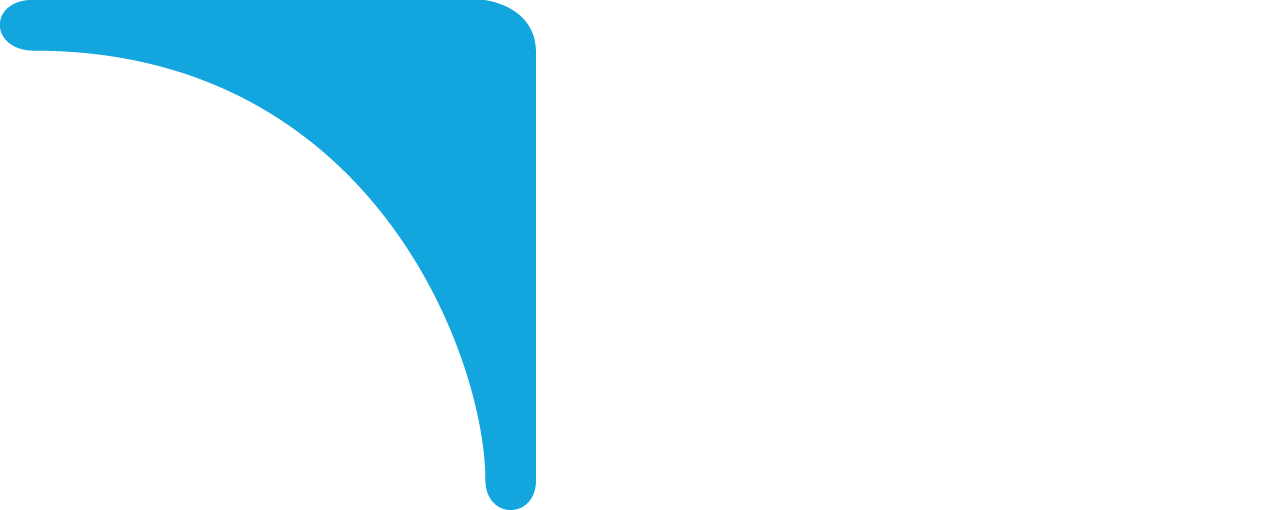 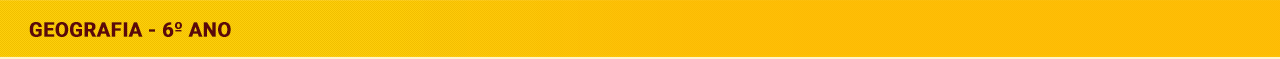 Rios e bacias hidrográficas
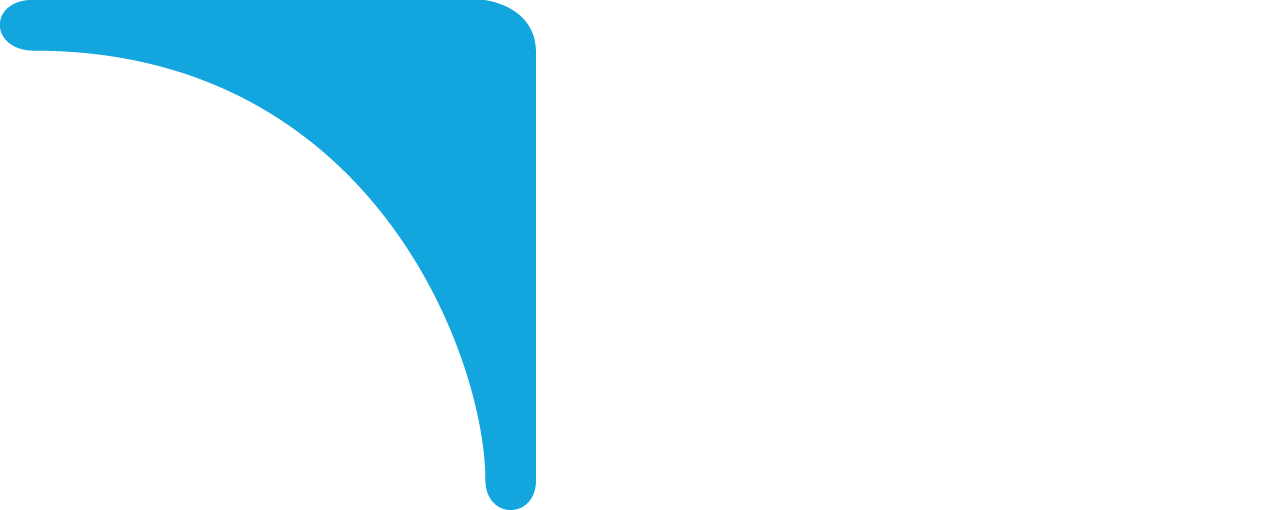 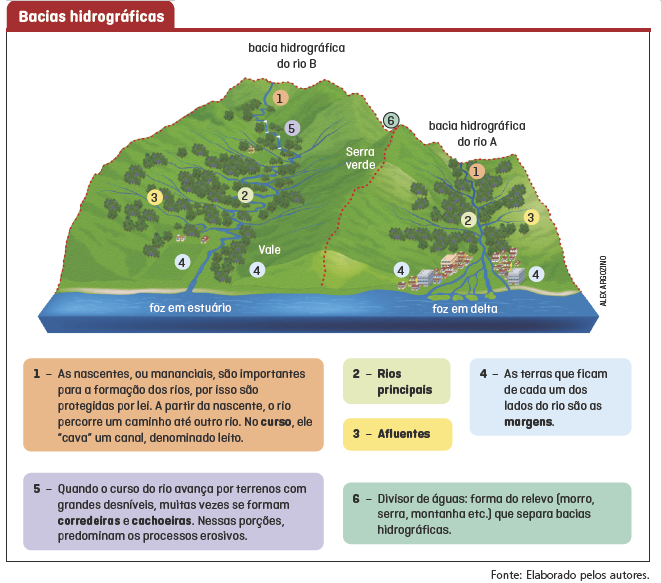 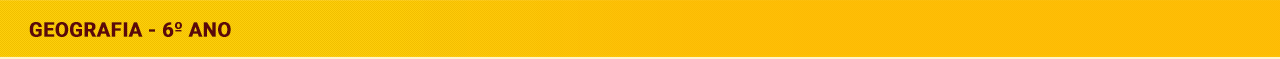 Bacias hidrográficas do Brasil
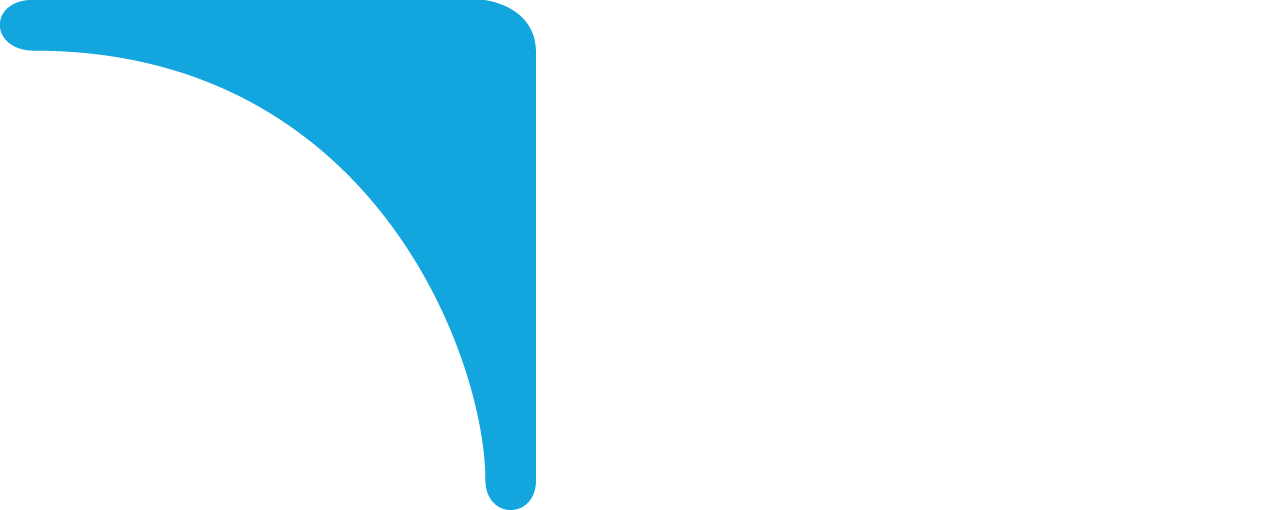 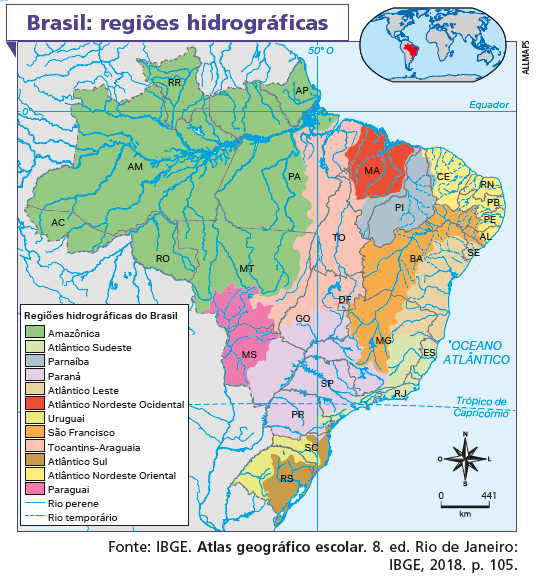 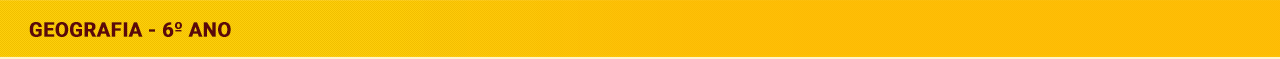 Rios e bacias hidrográficas
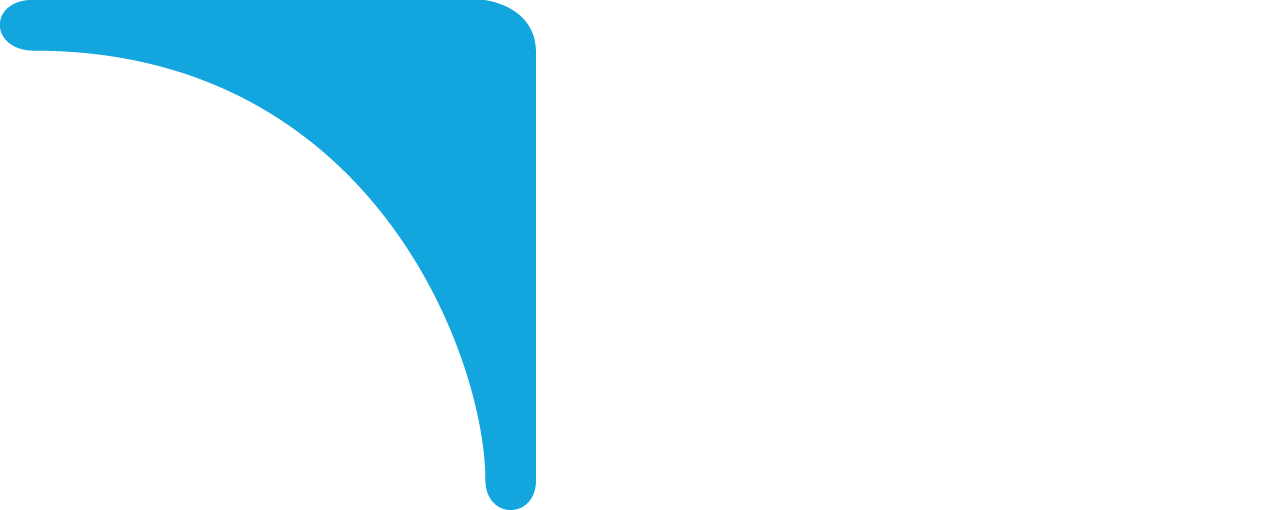 Lençóis freáticos: encontram-‑se em pequena profundidade e fornecem 
água principalmente para poços caseiros. Como estão mais próximos da superfície, 
estão mais sujeitos à contaminação.
Aquíferos: estão localizados em profundidades maiores, sendo necessário o uso de equipamentos para extração das águas. São utilizados pelas indústrias ou para o abastecimento das cidades.
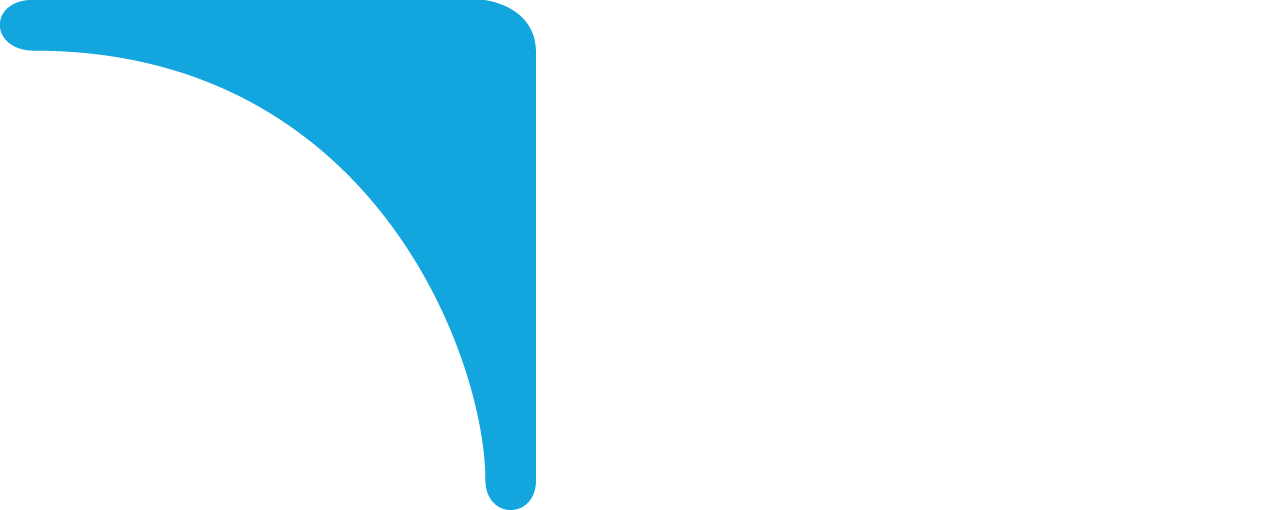 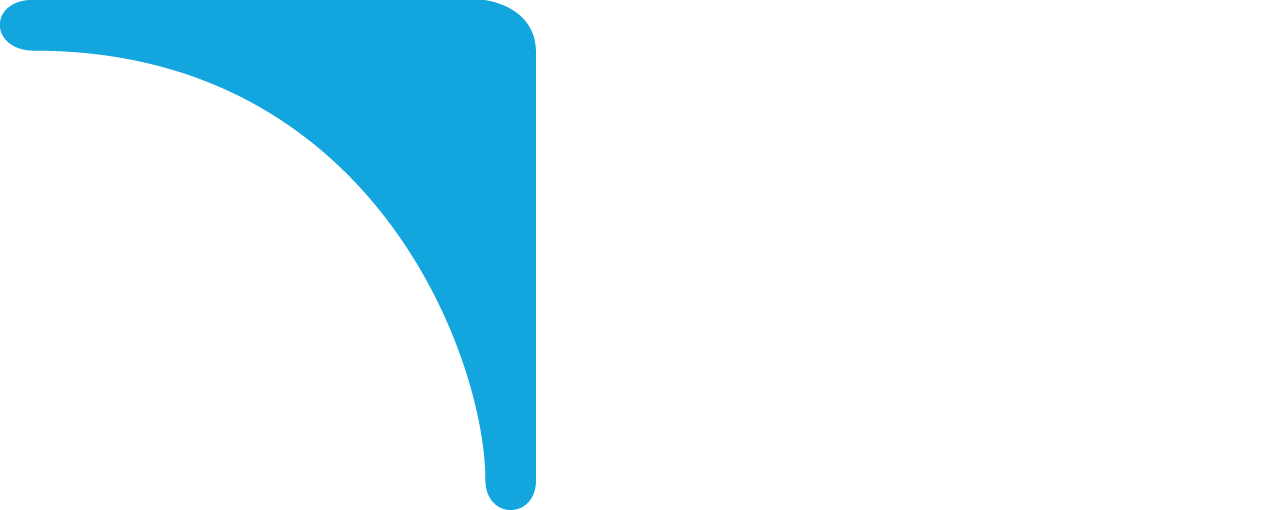 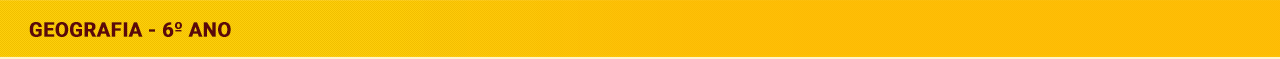 Usos da água no Brasil
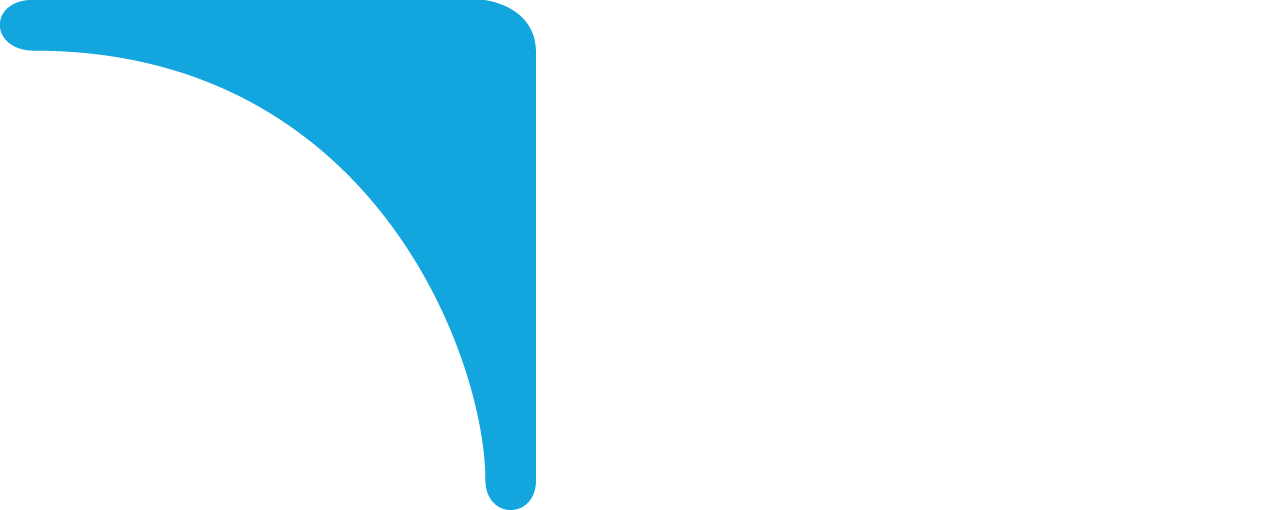 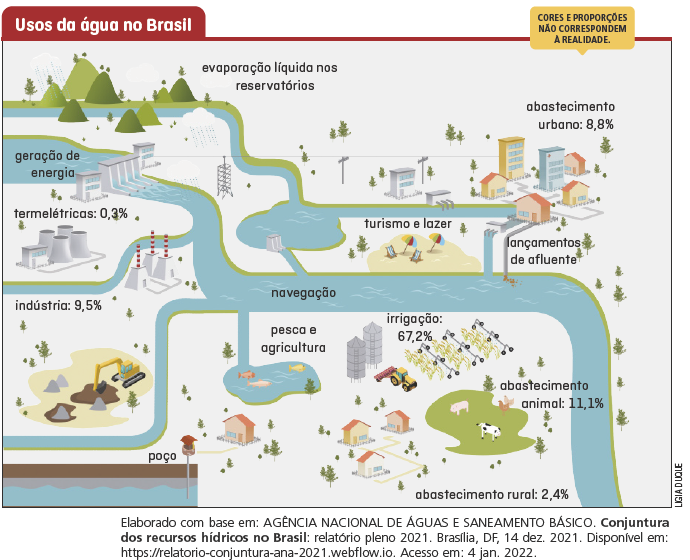 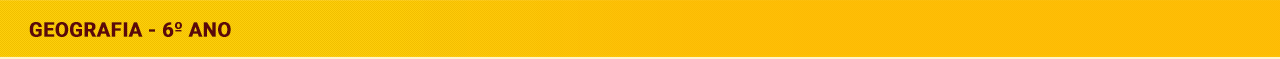 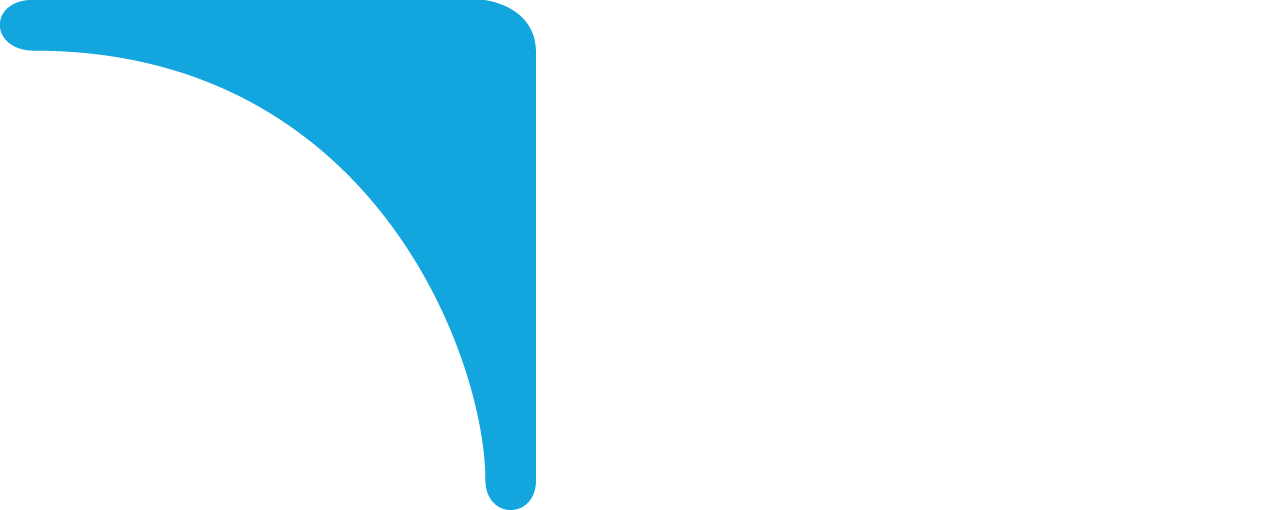 Abastecimento de água
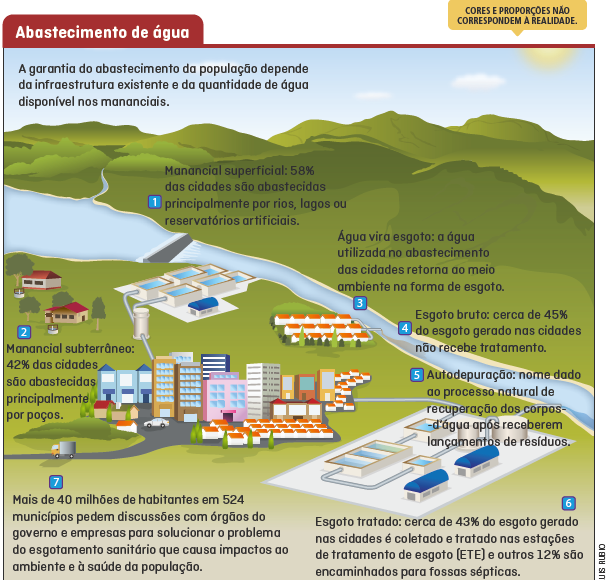 Elaborado com base em: AGÊNCIA NACIONAL DE ÁGUAS E SANEAMENTO BÁSICO. Conjuntura dos
recursos hídricos no Brasil: relatório pleno 2021. Brasília, DF, 14 dez. 2021. Disponível em: https://relatorioconjuntura-
ana-2021.webflow.io. Acesso em: 4 fev. 2022.

BRASIL. Instituto Brasileiro de Defesa do Consumidor. Ministério da Educação. Ministério do Meio Ambiente.
Manual de educação para o consumo sustentável. 2. ed. Brasília, DF: Consumers International, 2005.
Disponível em: https://idec.org.br/publicacao/manual-de-educacao-para-o-consumo-sustentavel-2a-ed-2005.
Acesso em: 4 fev. 2022.